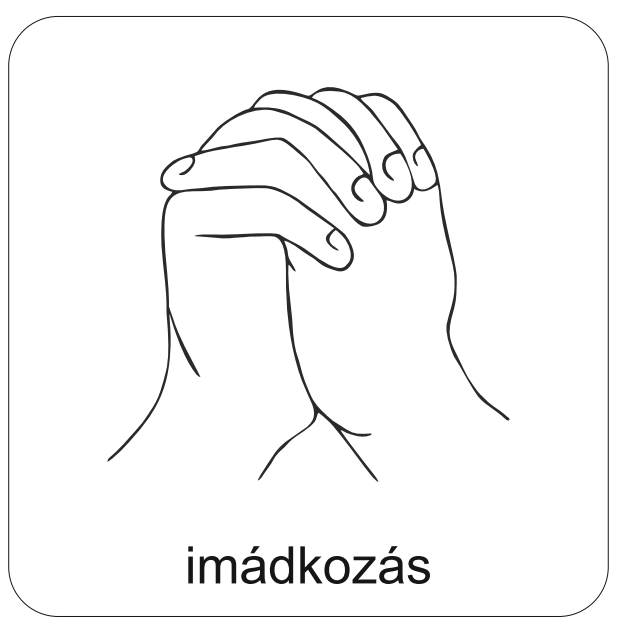 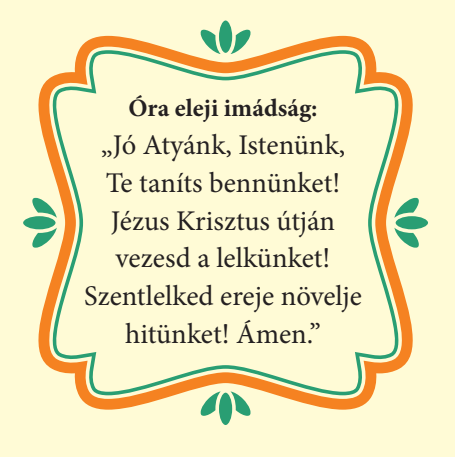 A mai digitális hittanórán arról lesz szó, hogy
nyitottan kell fogadnunk Isten szavát!
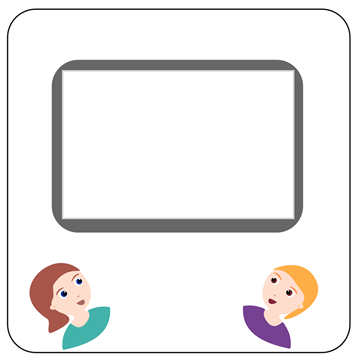 Tudod-e? 
Az élet elengedhetetlen feltételei közé tartozik a megfelelő élelem. 
Ahhoz, hogy jó legyen a termés szükség van esőre, napsütésre és jó földre is. Sajnos nem minden talaj alkalmas a földművelésre. Még a jó földet is folyamatosan és gondosan művelni kell, hogy teremni tudjon.
Jézus korában nem a vetés előtt szántották fel a földet, hanem azután, hogy a magokat a földre szórták. A magvető széles mozdulatokkal vetett.
Nézd mag a következő kisfilmet!
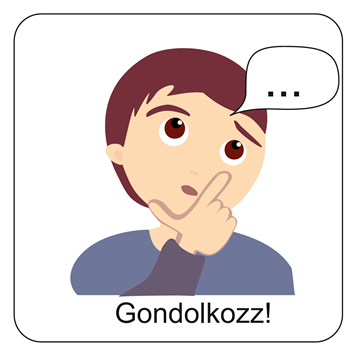 Emlékszel még?
Mire emlékszel a példázat kifejezésről? 

Egy kis segítséget is kaphatsz a következő dián!
Jézus példázatok segítségével tanított!
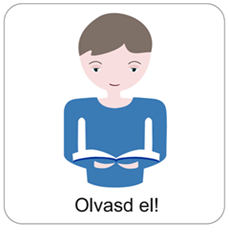 Mi az a példázat? 
A Példázat kifejezés a görög Parabolé szóból ered.  Olyan beszédmódot jelöl, amellyel az előadó vagy tanító a gondolatokat szóképekkel, hasonlatokkal, példatörténetekkel szemlélteti, illusztrálja. Ezzel a módszerrel segíti a tanítás megértését. 
Ez a beszédmód a vallásos tanítás és költészet jellegzetes formája volt. Jézus is gyakran használta ezt a beszédmódot tanításaihoz. 
A példázat egy elbeszélt példatörténet; Ilyen a magvető példázata is.
Itt egy földművelésből vett példával szemlélteti Jézus, hogyan kell fogadnunk Isten Igéjét!
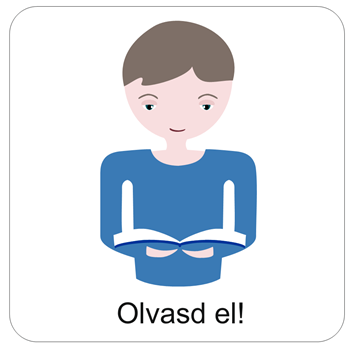 Jézus ebben a példázatban a jó és a terméketlen földről tanít!
Figyelmesen olvasd el a szöveget!
Ide kattints az online Bibliához! (Máté 13,1-23)
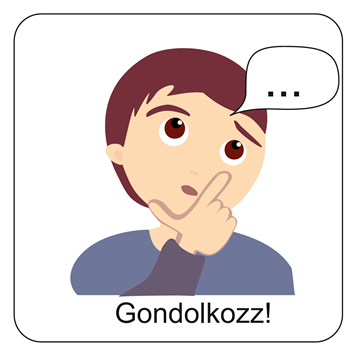 Elemezd az olvasott szöveget a kérdések segítségével !
Mi lett a magokkal? 
Hová estek a magok Jézus példázatában? 
Sorold fel az összes lehetőséget!
Figyeld meg jól azt, 
hogy mi történik a magocskákkal a különböző helyeken?
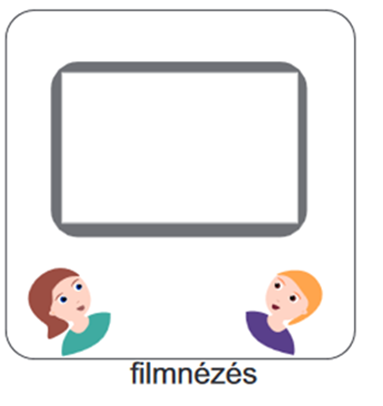 Jézus megmagyarázta a példázatot!
Az emberek így mi is különbözőképpen fogadhatjuk Jézus tanítását! 
A föld itt ebben a példázatban az ember szívét jelenti.
	A mag Isten Igéjére utal.  A magvető pedig Jézus.
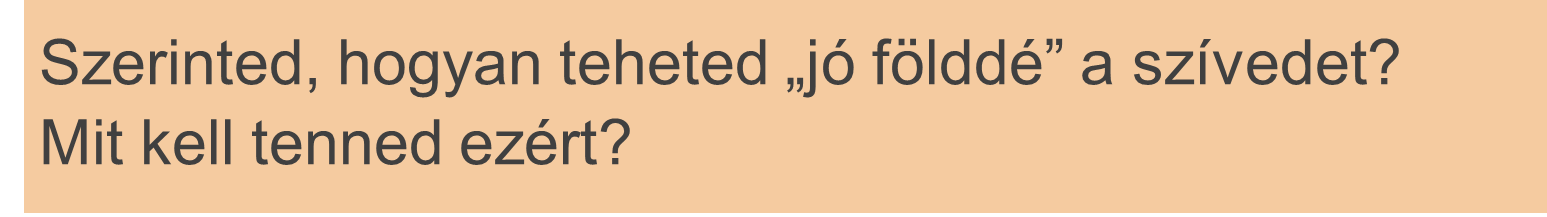 Jól jegyezd meg!
Ha Jézus tanítása szerint élünk, akkor teremhet az életünk! 
A szívünket folyamatosan gondozni kell, nyitottan kell tartani, hogy Jézus üzenete megfoganjon benne!
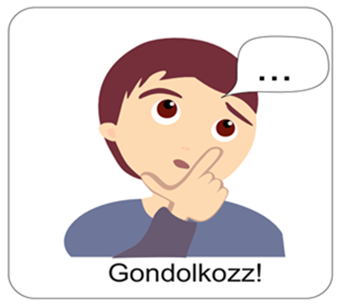 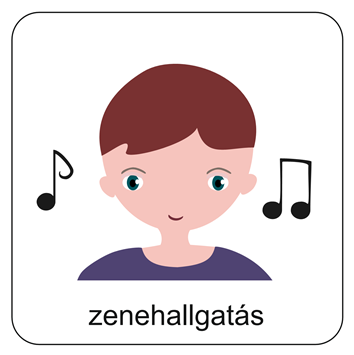 Hallgass meg egy dalt!
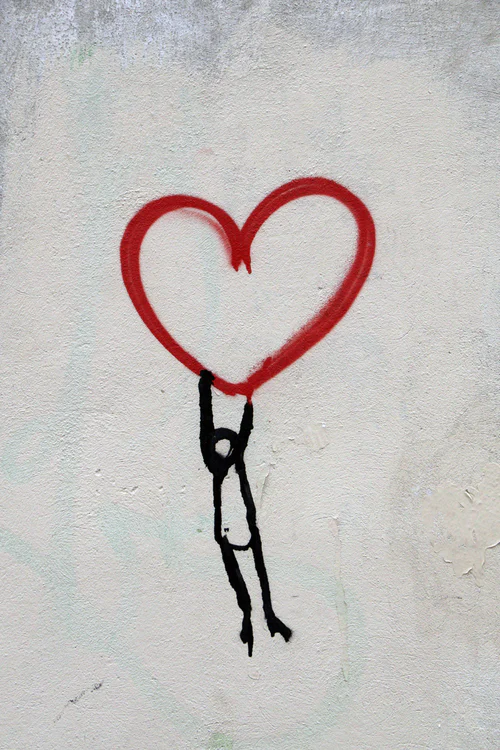 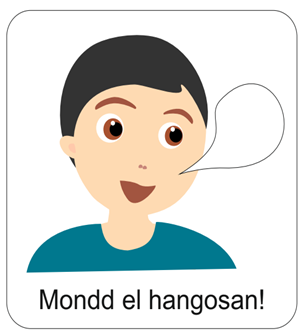 Aranymondás
Szólj Uram, mert hallja szolgád!
1 Sámuel 3,10.
Mi Atyánk, aki a mennyekben vagy, szenteltessék meg a te neved,jöjjön el a te országod, legyen meg a te akaratod, amint a mennyben, úgy a földön is;Mindennapi kenyerünket add meg nekünk ma,és bocsásd meg vétkeinket, miképpen mi is megbocsátunk az ellenünk vétkezőknek;És ne vígy minket kísértésbe, de szabadíts meg a gonosztól;Mert tied az ország, a hatalom és a dicsőség mindörökké.Ámen.(Mt 6,9-13)
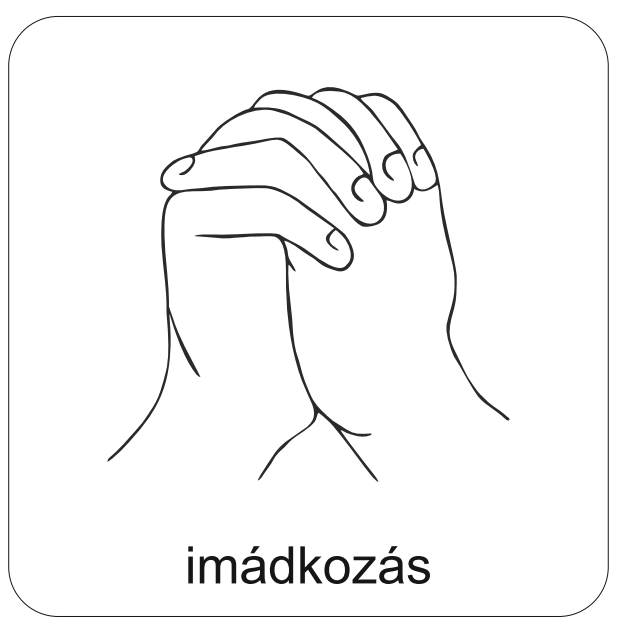 A digitális hittanóra végén így imádkozz!
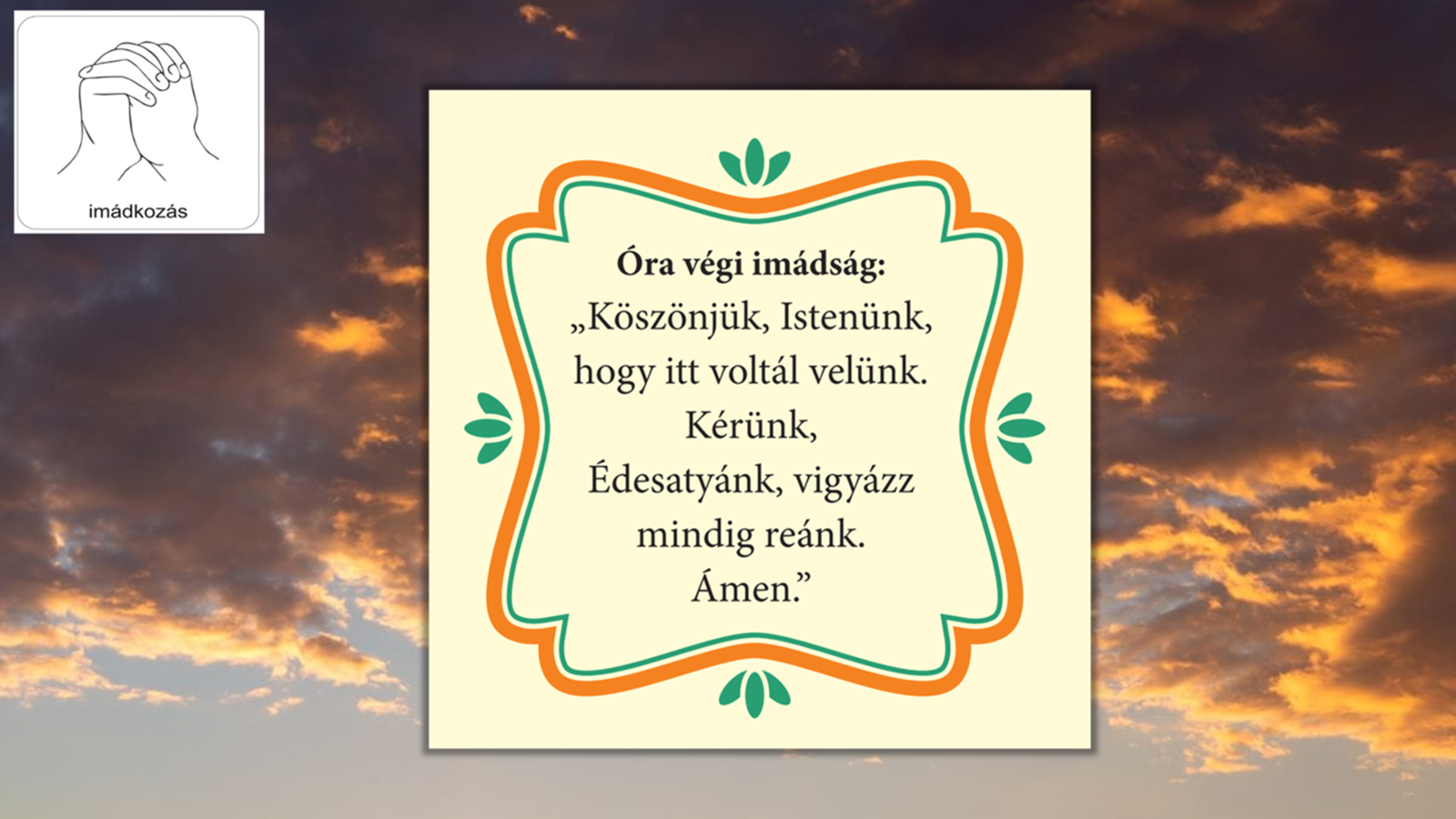 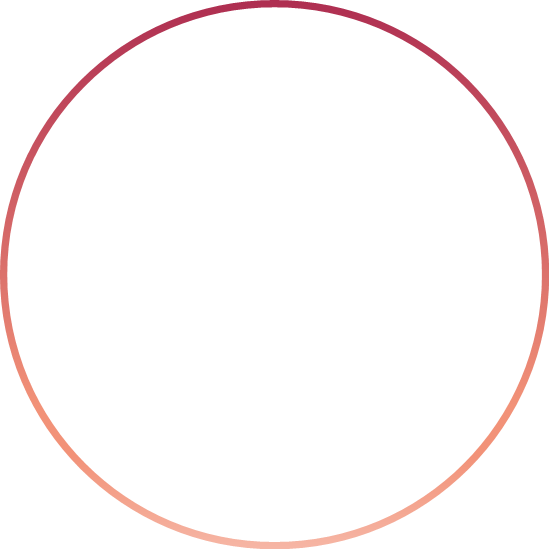 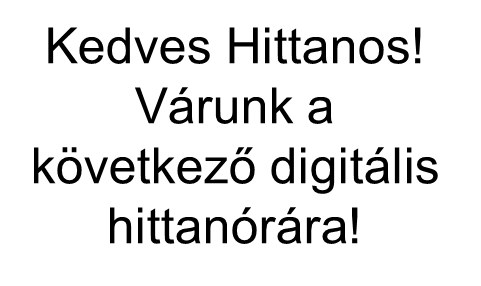